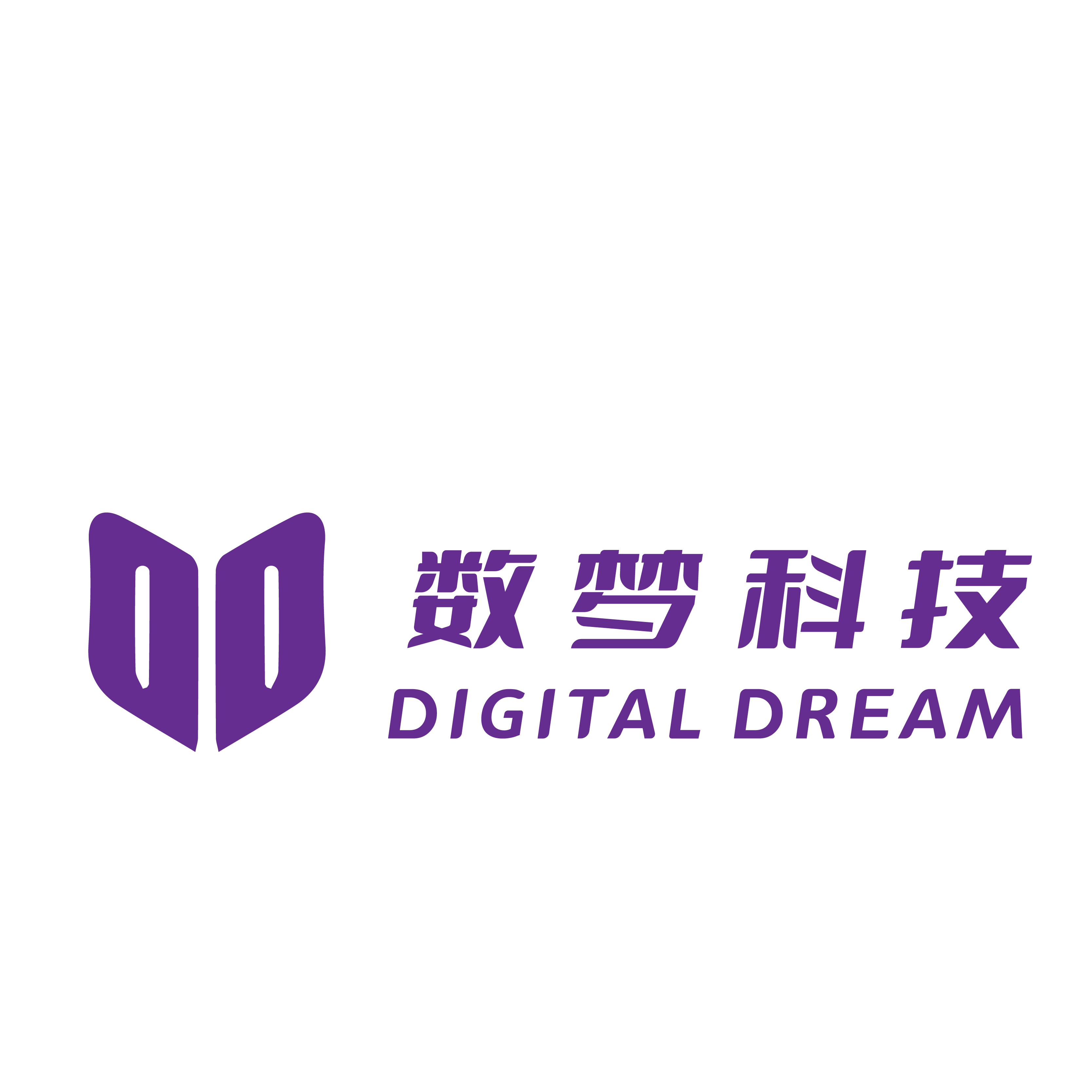 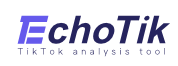 TikTok Shop US Market Report 2023 Q3
TikTok Shop 
US Market Report
2023 Q3    Statistics time: 2023.7-2023.9
Lottery: Free monthly membership of EchoTik (limited to 5)
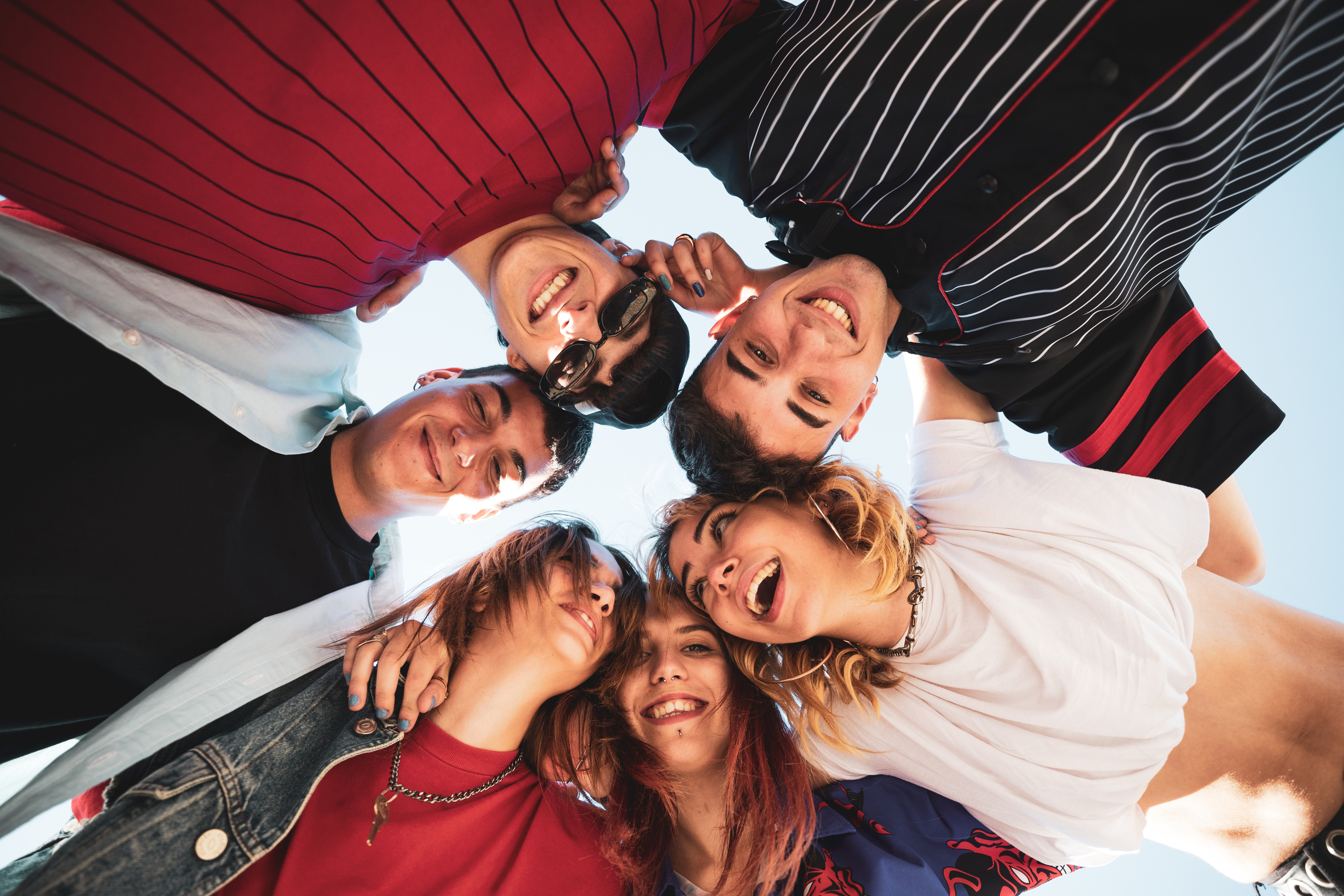 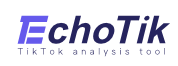 Data Explanation
1. Statistical period: From July 1, 2023 to September 30, 2023.
2. Research object: Analyzing the short video and live-streaming e-commerce data of TikTok Shop US Market in the recent three months, and selecting the content related to TikTok short videos, live broadcasts, and e-commerce for the quarterly analysis report.
3. Data source: Based on the data tracked by the third-party TikTok data analysis platform，EchoTik, not official full-volume data. Based on privacy and data security considerations, the data in this report has been masked.
4. Disclaimer: Due to the limitations of any data source in the field of statistical analysis, the data estimated and analyzed in the report is for reference only.
Copyright Statement
Except for some content derived from public information, the copyright of other content (including pictures, tables, and text) in this report belongs to EchoTik. The sources of information obtained by EchoTik include but are not limited to public data, market research, etc.
Any use of this data and report must not violate any laws and regulations or infringe the legitimate rights and interests of any third party. Any quotation or citation in any occasion, as well as the reproduction, citation, and publication of the report, must be approved by EchoTik, and the report must not be deleted or modified contrary to the original intention.
This data and report are from EchoTik, and the offender will be investigated for its relevant legal responsibilities.
*For more data, please refer to the official website of EchoTik: https://echotik.live
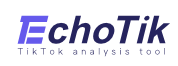 Research background
The US is one of the most important markets for TikTok. In 2021 and 2022, TikTok was the most downloaded application in the US. According to the official news of TikTok, as of March 2023, the monthly active users in the US have reached 150 million times, which is close to half of the US population.
 
Since November last year, TikTok Shop US has opened some slots for settlement, and officially closed the "semi-closed loop" business in August 2023 (that is, sellers post external links on TikTok and guide to independent sites for transactions), laying the foundation for the smooth development of the closed-loop e-commerce business. On September 12, 2023 US time, the TikTok official website announced that the e-commerce service TikTok Shop (hereinafter referred to as TikTok e-commerce) was officially launched in the US, marking that TikTok e-commerce has finally opened the largest user market. On October 9, the self-operation mode of cross-border sellers of TikTok Shop was officially opened to the US market, allowing domestic entities and US entities of Chinese legal persons to settle in. This means that after the launch of the "local store" (self-operation mode of local sellers) and "full trusteeship", TikTok Shop further opens the door in the US site and introduces a broader seller group.
 
Before the opening of the TikTok Shop US site, the third-party data intelligent analysis platform EchoTik of TikTok began to collect the data of the TikTok Shop US site, and started to cooperate with Yibang Power to publish the monthly data analysis list since June 2023. During this period, we have seen the strong growth trend of the TikTok US market and wrote this "TikTok Shop US Market Report 2023 Q3", through in-depth excavation and interpretation of the data from July to September 2023 of the TikTok Shop US market, to help the majority of users have a deeper understanding of the overall market growth and popular categories of the US market, so as to clarify the product selection direction and operation method.                                                            
 
                                                                                                                                                                                                                                             November 2023
Overall growth trend: The market is developing rapidly, and the monthly GMV has exceeded 100 million dollars.
EchoTik insights:：
The total number of shops exceeded 18,000.
Although the qualifications of TikTok Shop US have not been fully opened at present, and the compliant settlement of Chinese sellers still requires a relatively high operating threshold, but from the perspective of the number of shops, the overall growth shows a rapidly rising trend, and by the end of September, the shop data exceeded 18,000. The growth in August compared to July was nearly double, and the growth in September compared to August was 70%. According to the news of the official TikTok Shop platform, in October, the US strengthened risk control, and stores that settled in through non-compliant channels or operated illegally were banned. But with the settlement of local stores and cross-border big sellers, this number will further increase.
The estimated monthly sales exceeded 100 million US dollars, with a growth rate of nearly 300%.
The sales of TikTok Shop US in the third quarter increased rapidly. The estimated sales in July exceeded 27 million dollars. August was the month with the most rapid sales growth, with a nearly 250% increase compared to July, and the sales reached 68 million dollars. The sales in September increased by about 47% compared to August, and the single-month total has exceeded 100 million dollars, marking that the development of TikTok Shop US has entered a critical stage.
The growth of the number of shops in TikTok Shop US in Q3
July                  August                September
The estimated sales growth of TikTok Shop US in Q3（$）
*Data source: EchoTik (https://echotik.live).
Statistical time: From July 1, 2023 to September 30, 2023
July                August            September
Beauty & Personal Care leads the market,  followed by womenswear & underwear. 
The GMV of 11 major categories exceeded 5 million dollars in 3 months.
July                                                                             August                                                      September
Collections
Menswear & Underwear
Beauty & Personal Care
Kitchenware
Sports & Outdoor
Womenswear & Underwear
Home Supplies
Foods & Beverages
Phones & Electronics
Fashion Accessories
Computer & Office Equipment
Popular categories: Beauty & Personal Care takes a significant lead, followed by womenswear & underwear. The GMV of 5 major categories exceeded 10 million dollars in 3 months.
More than 5 categories had a total sales of over 10 million dollars in Q3.The sales rankings are: Beauty & Personal Care, womenswear & underwear, phones & electronics, collections and kitchenware among them, the top three remained stable in the top 4 popular categories from July to September.
The Beauty & Personal Care category is the most popular category on TikTok Shop, exceeding 60 million dollars.The estimated 3-month GMV reached the range of 62.5 million to 63 million, which is approximately 1.7 times that of the second-place womenswear & underwear. The sales growth rate of Beauty & Personal Care is relatively fast, with a nearly 280% increase in August compared to July and a nearly 50% increase in September compared to August, with an overall growth of 468%.
The sales of womenswear & underwear ranked second and is about to break through the 40 million dollar mark.The total GMV in 3 months exceeded 35 million dollars, which is more than twice that of the third-place. The growth rate of this category is relatively similar to that of Beauty & Personal Care. The growth rate in August compared to July was nearly 110%, and the growth rate in September compared to August was 52.55%, with an overall growth of 219.21%.
Phones & electronics, collections, and kitchenware exceeded 10 million dollars.The two categories of phones & electronics (hereinafter referred to as "3C") and collections had relatively close sales in the third quarter, and the overall growth rates were 247% and 281% respectively. The 3C category grew relatively rapidly in August but showed a pullback in September. The collections category grew faster in September, and this growth trend is still continuing. Kitchenware, as a popular category with a wide range of users, had a relatively stable sales growth, with an overall growth of nearly 160%.
     From the overall trend, the growth rates of collections and kitchenware are still rising. Beauty & Personal Care, womenswear & underwear and phones & electronics, experienced a rapid growth period in August, and although the growth rate in September slowed down, it is still continuously growing, showing a high level of market demand and an increasingly fierce competitive environment.
*Data source: EchoTik (https://echotik.live).
Statistical time: From July 1, 2023 to September 30, 2023.
Popular categories：The GMV of the top 6 to 10 categories in 3 months is over 7 million US dollars, and the growth of some categories has slowed down.
EchoTik insights:
The total sales of more than 6 categories in Q3 are between 5 million and 10 million US dollars.The sales rankings are in sequence: household daily necessities, fashion accessories, men's clothing, sports and outdoors, food and beverages, computers and office equipment. On the whole, the sales gap of these categories is not significant, and the rankings often fluctuate, reflecting the diversity of North American consumers.
The sales of household items are growing steadily.The approximate 3-month sales of household items are between 8.5 million and 9 million US dollars, with a stable growth rate. The products with orders are mostly furniture products with a higher unit price, and it is expected to perform better in Q4.
Men's clothing is the category with the largest overall growth rate in sales, mainly driven by hot products.The overall sales growth of men's clothing reached more than 950% in the third quarter, mainly contributed by the high sales in August. This is mainly due to a neutral sweatshirt named "Pickle Sweatshirt" going viral on TikTok. In September, as the popularity of this product gradually faded, the sales of men's clothing dropped back to the normal level.
The growth rate of fashion accessories has slowed down, and the market is temporarily biased towards saturation.The overall category growth reached 282%, but it decreased month-on-month in September compared to August, with only a 19% growth. Stock preparation needs to be cautious.
The monthly sales of food and beverages have declined. Food and beverages is the only category among these 11 categories that showed a month-on-month decline in September. This may indicate that this category is temporarily not suitable for new sellers to rush in.
*Data source: EchoTik (https://echotik.live).
Statistical time: From July 1, 2023 to September 30, 2023.
Top 10 best-selling shops: Beauty and personal care and womenswear & underwear account for 70% in total, and the head effect is obvious.
The consumption proportion of the female market is high, and beauty and personal care and womenswear & underwear are easily convertible on TikTok.Among the shops ranked in the top 10 in sales volume, 7 are in the beauty and personal care and womenswear & underwear categories, demonstrating the strong consumption power and market potential of the female market.
American domestic DTC brands and small and medium-sized brands have experienced explosive growth on TikTok.The 3-month sales of the top 10 shops are all above 2 million dollars, among which 6 stores have sales above 5 million dollars, most of which are collection stores of DTC small and medium-sized brands or white-label products.
The sales volume of top shops has exceeded 10 million dollars.The Beachwaver is the only shop with a 3-month sales volume exceeding 10 million  dollars, bringing more imagination to the development of brand shops in TikTok in the United States. This shop mainly sells hair care products and has a DTC independent website and other e-commerce channels.
Hot products drive the overall GMV of shops.Most of the listed shops have seen an overall increase in sales volume due to the successful marketing of one or more hot products in the store. For example, the popular products of the three women's clothing stores on the list: women's shaping clothes, jeans and plain women's clothing items. Wyze (Top 4) mainly sells home cameras; MySmile teeth whitening devices, etc. Therefore, the ability of merchants to master product selection and the creation of hot products has become more important in TikTok operations.
*Data source: EchoTik (https://echotik.live).
Statistical time: From July 1, 2023 to September 30, 2023.
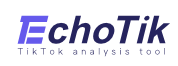 Top 10 beauty and personal care shops: Dominated by small and medium-sized brands and white-label brands, the market shows a diversified trend. International beauty brands will join one after another.
EchoTik insights:
The market performance of beauty and personal care in the TikTok Shop US market is more segmented. From the perspective of shop categories, unlike the relatively concentrated demand for skin care and makeup in the beauty and personal care market in Southeast Asia, the beauty and personal care market in the North American market is more mature, and users' demands are more segmented, presenting a diversified pattern. Not only makeup and skin care products, but also hair care, teeth whitening, and exotic Middle Eastern fragrances are all on the list.
The shops that generate orders are mainly DTC independent site brands and white-label collection stores, focusing on cost performance. Among the top 10 US shops in the third quarter, independent site DTC brands generated more orders. Including: The Beachwaver, MySmileUS, etc. Before joining the TikTok Shop closed-loop e-commerce, the products had a certain popularity and trust foundation in the market, and other shops mainly offer white-label products. The average price of shop products is around $30, focusing on cost performance.
 International beauty and personal care brands will join one after another, and market competition may intensify. It is reported that TikTok said that many well-known international beauty and personal care brands such as L'Oréal, Benefit, Olay, and e.l.f. have joined or are planning to join TikTok Shop. The entry of these brands will make the competition in the beauty and personal care market on TikTok Shop more intense, will also change the pattern of the TikTok beauty and personal care market, and attract a huge customer base for it.
*Data source: EchoTik (https://echotik.live).
Statistical time: From July 1, 2023 to September 30, 2023.
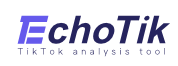 Top 10 shops of womenswear: Predominantly featuring small and medium-sized DTC brands and independent designer brands, with basic clothing and plus-size womenswear being the best-selling items.
EchoTik insights:
High market share of top shops. Two shops have a GMV of over 6 million in three months, showing a significant gap from the GMV of other Top 3-10 shops. Both of these two shops are collection stores of young and middle-aged women's clothing, mainly selling ladies' denim clothing. They have experience in operating independent websites, APPs, and other social media (Facebook, Instagram, etc.).

Women's clothing shops are mainly local medium-sized brands and independent designer brands. From the perspective of shop categories, most of the shops with the highest number of orders in the third quarter in North America are local small and medium-sized brands. Some brand founders are the designers themselves and have experience in operating overseas social media (Facebook/Instagram/Twitter, etc.) and connecting with influencers before operating TikTok shops.

Best-selling products focus on cost performance. In terms of product prices, the average price of most of the listed shop products is around $30 - $50, focusing on cost performance. From the perspective of the types of best-selling products, basic clothing and denim clothing are the majority, such as denim trousers, plain strappy tank tops, plain one-piece tops, etc., and the product sizes are complete, which can cover women of all ages and body types.

Medium and large-sized women's clothing is a popular track nowadays Judging from the order situation of women's clothing influencers and phenomenon-level best-selling products such as shaping clothes, in the TikTok US site, the market consumption power of medium and large-sized women's clothing is strong, and sellers can try to layout.
*Data source: EchoTik (https://echotik.live).
Statistical time: From July 1, 2023 to September 30, 2023.
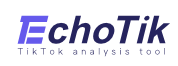 Top 10 shops of mobile phones and electronic products: Novel, unique and entertainment products sell well, and platform stores and supply chain sources are successively entering.
EchoTik insights:
Top shops show a fault-like growth, and surveillance cameras sell well in North America. The sales of the No. 1 shop Wyze in the past three months reached 5 million US dollars, which is about 7 times that of the second place. This is due to the rapid popularity of the store's home surveillance cameras on TikTok, which has led to a significant increase in sales.
Focus on cost performance, and the types of products generating orders are diverse. In addition to standard products, entertainment products have a high conversion rate on TikTok. There are various best-selling varieties, including various entertainment devices such as Bluetooth headphones, speakers, toys, game consoles, microphones, etc.; Durable goods such as mobile phones and game consoles have not yet become mainstream products in the United States, but with the rapid development of TikTok's US site, it is expected that high-priced consumer electronic durable goods will enter the market this year.
The entry of platform stores, big sellers and factory sources may drive the rapid increase in the sales volume and GMV of standard products. With the successive entry of platform parties such as Newegg (ranked 8th), a US e-commerce consumer service website that focuses on the sales of consumer electronics products, big sellers and fully managed factory sources into TikTok Shop's US site, consumer electronics products will usher in a new wave of sales in the US site, and low-priced standard products may have a monopoly on the platform.
*Data source: EchoTik (https://echotik.live).
Statistical time: From July 1, 2023 to September 30, 2023.
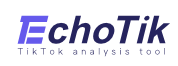 TikTok Brand Case：The Beachwaver
Establishment time: 2010
Annual income range: Between $10 million and $15 million
Price distribution: $3.00 - $249.00, with an average price of $59.79 (The total number of products in the TikTok store is 56)
Main promotion method: Short-video promotion with goods is the main method, supplemented by live promotion with goods in the shop. There is a brand-exclusive account for regular live broadcasts and a large number of influencers are invited to promote with goods.
Other sales channels: Independent website; Amazon; Ulta Beauty, etc., mainly focusing on online sales. Currently, there are no offline stores.
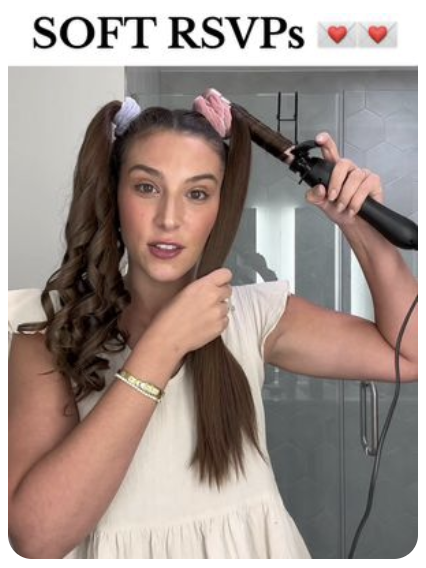 The Beachwaver is a well-known brand of curling irons, known for its innovative design that helps you create romantic beach curls in your hair. This brand was founded by the renowned hairstylist Sarah Potempa. The Beachwaver makes the curling process simpler and more convenient, without the need for complex techniques or methods. In addition to curling irons, the brand has also launched various hair care-related products, such as curl sprays, setting sprays, and hair combs, to help users better maintain and care for their curls, and increase the probability of combined purchases and repurchases to cultivate brand loyalty.

In 2020, the value of the North American hair styling tools market reached 1.92 billion US dollars. According to predictions, it will grow at a compound annual growth rate of 1.66% from 2021 to 2026. A large number of North American women have the need for hair styling, and the high prices of hair salons have also triggered the idea of doing hair styling at home.

In September, the sales of this shop grew rapidly. The sales volume of the TikTok shop reached 183,300 pieces, with an estimated sales amount of $9.5 million. It attracted the attention of 747 talents and they released 2.8K videos and 21 live broadcasts. In short-video marketing, these bloggers record the process of using The Beachwaver curling iron to complete the styling and mention words such as "easy to operate", "crazy hot sale", and "how to curl three different effects with one curling iron" in the text. KOLs will capture hotspots or create fashion trends, and combine with the currently popular tracks, outfits, and makeup styles to create things like "Y2K hot girl styling" and "party makeup and styling" to increase exposure and the conversion rate of promoting with goods.
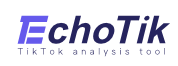 TikTok Hot Product Case: Soo Slick shaping clothes
Basic situation: The average unit price of a single product is $23.99. From May 2 to May 21, 2023, the sales volume in 20 days was 5.8K, and the estimated GMV was $137.97K, equivalent to 970,000 RMB. It often ranked TOP 1 on the commodity sales list in May 2023. In the third quarter (July to September), this shop ranked third with nearly 2 - 2.5 million US dollars in orders from just this one hot product, second only to two women's clothing collection stores.
Promotion method: Connecting with influencers + short-video promotion with goods is the main method.
Transaction drivers: Connecting with influencers, limited-time discounts, and major promotions.
Short-video content: Product unboxing, comparison before and after trying on the shaping clothes, the model's trying-on experience emphasizes advantages such as comfort, fit, and highlighting the hot figure, and discount information is attached.
Influencers: Preference is given to choosing medium and large-sized models with a low waist-to-hip ratio and middle-aged and young people of the same figure for promotion, enhancing the visual impact effect of their body curves through shaping clothes.
Hot product analysis: Shaping clothes are very suitable for showing the immediate effect before and after wearing, prompting customers to place orders quickly. The loyal purchasing users of this brand are mostly minorities with plump figures. Soo Slick has further consolidated its position in the "plus-size women's clothing" niche track in product display. Users spend an average of 30 US dollars per person not just buying a piece of clothing, but buying the dream of instantly achieving a perfect figure without dieting or exercising.
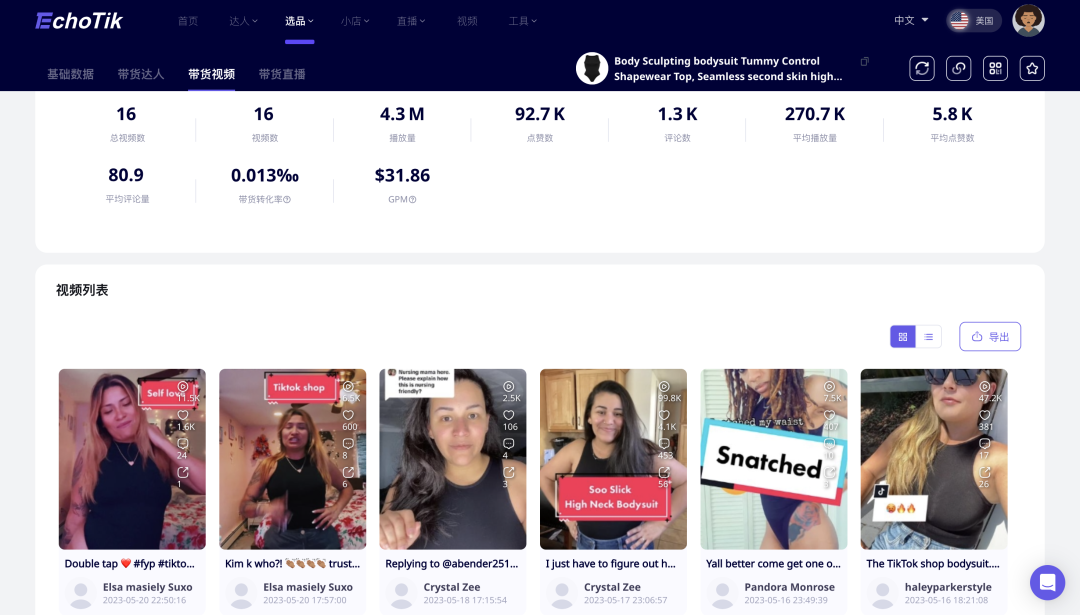 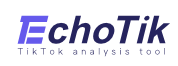 TikTok Hot Product Case:Wyze camera
Basic situation: As of 2023-11-01, the total sales volume is 105.9K, the total GMV is $5.27M, the sales volume in the recent 30 days is 30.5K, and the GMV in the recent 30 days is $1.51M.
Promotion method: Video promotion with goods is the main method, supplemented by live promotion with goods. A total of 3,600 short videos were produced, bringing a total of 6.8 million exposures, and the GPM reached $222.
Transaction drivers: Connecting with influencers, limited-time discounts, and major promotions.
Influencers: The total number of connected influencers exceeds 1,500, covering various categories such as beauty and personal care, pets, home, and bloggers of various fan levels. A large number of short videos are produced in a short period to gain attention.
Short-video content: The short videos of the commodity mainly focus on unboxing, product appearance display and function display. The shooting integrates life scenes (such as: people are not at home and need to look after babies/pets; alone at home and need to check if there are suspicious people outside the door), which is simple and practical and easily resonates.
Hot product analysis: The product has a wide radiation of people. In most areas of North America, the land is vast and the population is sparse, and some areas face relatively serious public security problems, and people have the need to protect their own safety. Secondly, there are many pet-owning families or individuals living alone who need to check the actions of pets alone at home. Families with children will use cameras to check on babies alone in the room. However, users usually worry that the connected cameras will leak their privacy. On this point, Wyze has developed a privacy mode to allay consumers' concerns.
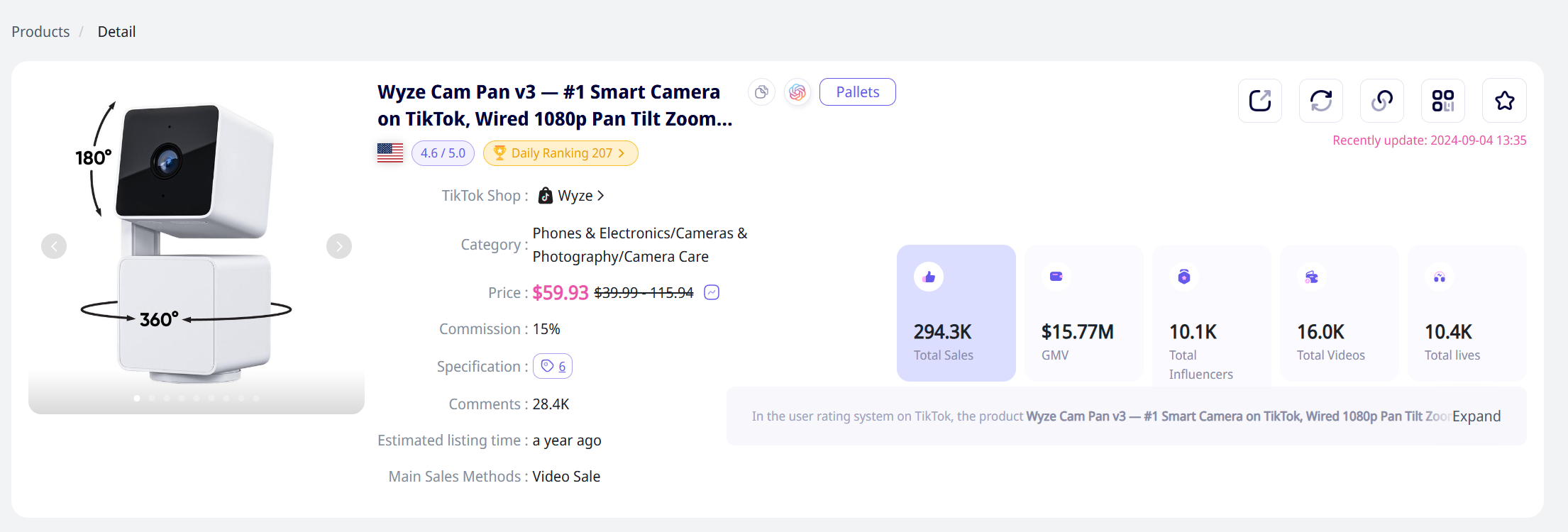 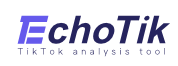 TikTok Hot Product Case：Pickle Sweatshirt
Basic situation: The unit price is $44. Since its listing in July until October 7th, the total sales volume has reached 42,900 pieces, the estimated sales amount has reached 1.84 million US dollars, the estimated gross profit margin is between 30% and 50%, and it has been included in the TOP 10 sales list in North America for several consecutive weeks.
Promotion method: Video promotion with goods. In the past 30 days, 103 videos have been produced, contributing 1.5 million views. The promotion conversion rate (commodity sales volume / video views) is 2.105‰, and the GPM (transaction amount per thousand video views) is as high as $98.61.
Transaction drivers: Connecting with influencers, spontaneous dissemination by users, merchants releasing a large number of short videos and actively interacting
Influencers for promotion: Promotion by "Gen Z" influencers in the category of youth trends + promotion by merchants
Hot product analysis: The pattern of the pickle jar has a memorable point and topic discussion degree, which is easy to cause viral marketing dissemination. Its essence is "meme culture". It utilizes the psychology of young people who like to express their personality and follow popular culture. Establish a dedicated tag (hashtag) for the commodity, guide users to generate UGC content. Through co-production, interaction, the impact and "brainwashing" of a large amount of content, young users are prompted to follow the trend and place orders.
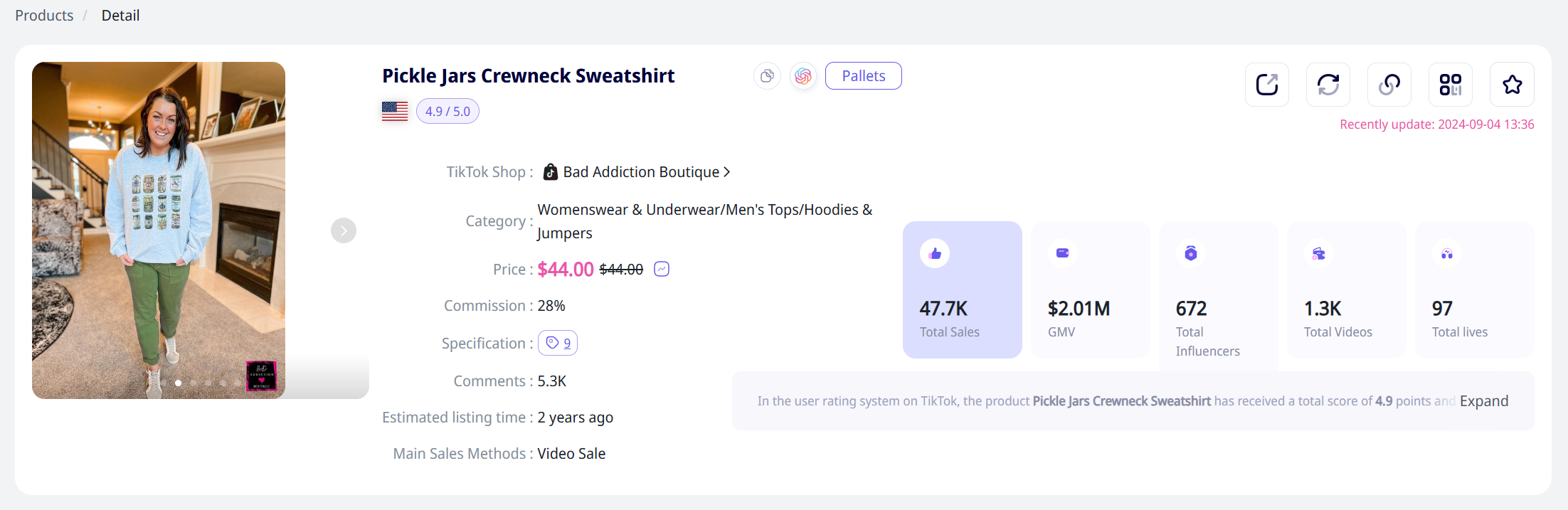 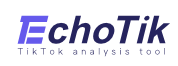 TikTok Hot Product Case：The Shadow Work Journal
Basic situation: The book priced at $20 has sold as many as 46,700 copies in the past month, with an estimated sales amount of over $885,300, becoming the first book that is popularly sold in the TikTok Shop! The profit margin of this category is extremely high, with an estimated profit margin of 60% - 70%. The related tag #theshadowworkjournal of this book has currently received 556 million views.
Promotion method: The shop account @Zenfulnote promotes with goods by posting a large number of videos and inviting bloggers to promote with goods. There are as many as 346 TikTok videos in the past 30 days, with an average playback volume of as high as 129,600 times. Besides TikTok, it has also deployed multiple media, independent websites and offline bookstores.
Transaction drivers: Connecting with influencers, spontaneous dissemination by users, merchants releasing a large number of short videos and actively interacting
Influencers for promotion: Promotion by "Gen Z" influencers + promotion by the merchant's video matrix
Hot product analysis: The spiritual healing market is gradually emerging, and people are paying more and more attention to mental health and are willing to pay for a good experience. The interactive psychology reference book is unique. Utilizing the public's sharing psychology has prompted people to open their hearts and actively spread their usage experiences. Establish a dedicated tag (hashtag) for the commodity, guide users to generate UGC content, co-produce, interact, publicize the content of the book and the positive incentive effect of self-growth, and prompt users to place orders.
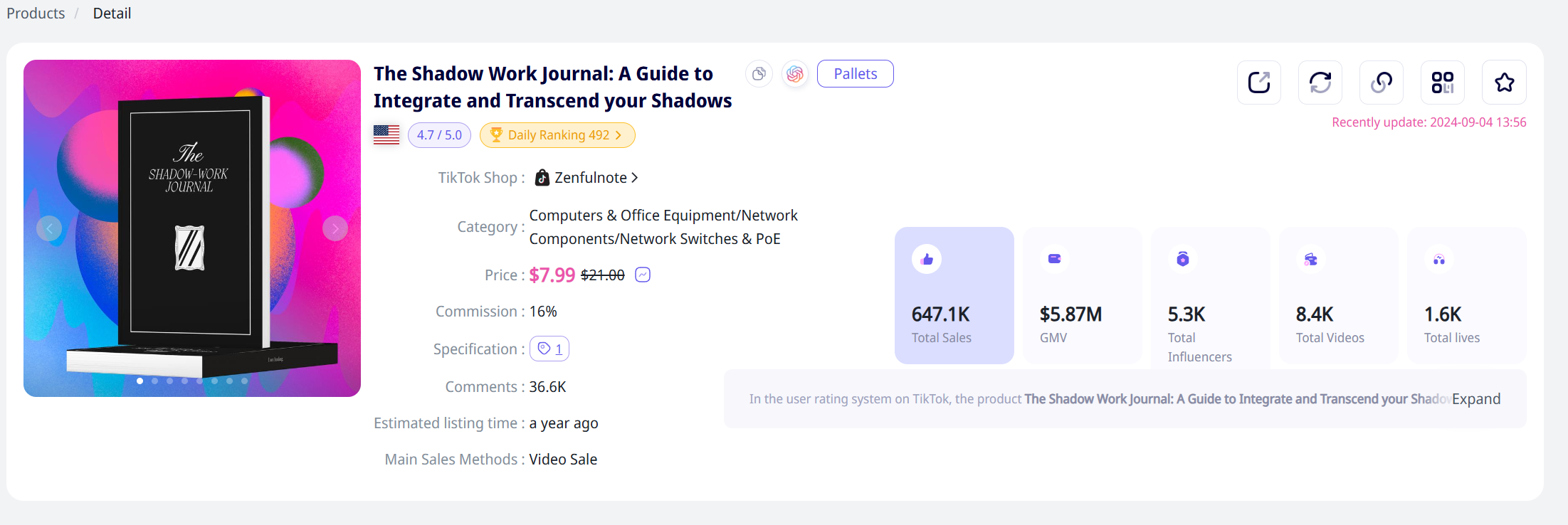 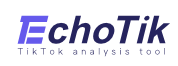 Summary
TikTok Shop's US site is currently in a stage of rapid development, mainly manifested as: the overall rapid increase in the number of shops and sales. In September, TikTok Shop's US site's estimated monthly sales exceeded 100 million US dollars, and this number will continue to soar as North America enters the peak season for e-commerce shopping in the fourth quarter.

From the perspective of the order situation of popular categories, the three major categories of beauty and personal care, womenswear & underwear, mobile phones and electronic products have remained in the top four every month in the third quarter. Beauty and personal care is still the category with the most orders and the highest conversion rate at various TikTok Shop country sites, and this trend is even more obvious in the US market: The sales of beauty and personal care in the third quarter are far ahead, nearly 1.7 times that of the second-place womenswear & underwear category. The sales of womenswear & underwear in the third quarter reached the range of 35 million to 40 million US dollars; mobile phones and electronic products reached 10 million to 15 million US dollars, not much different from the two categories of collection and kitchen supplies.

From the perspective of popular shops, shops of beauty and personal care and womenswear & underwear account for 70% of the top 10 popular shops, reflecting the consumption power of American female consumers. From the perspective of the situation of ordered products, light and small items with a price of $30 - $50 and medium and low-priced products have sold well in TikTok Shop in the US. Local small and medium-sized DTC brands with e-commerce experience and overseas social media operation experience have welcomed new growth opportunities on TikTok.

The soaring sales of shops and categories are mostly driven by hot products. Therefore, mastering the methods of selecting and creating hot product products has become increasingly important for sellers. Judging from the order methods of multiple different types of hot products, short-video promotion with goods is currently the mainstream method in the US site, mainly completed through merchants' independent creation of short videos and a large number of connections with influencers. Some brand stores have also begun to try live promotion with goods in the store. 
                                                                                                                                                                                                                                                November 2023
2023 Q4 Hot Festival for Driving Sales
Christmas
New Year Countdown
Black Friday and Cyber Monday
Relevant tags: #Xmas #Christmas

Hot product prediction: Christmas decorations, sweaters with festive patterns/color schemes, accessories and daily necessities, Christmas tree decorations, festive party toys, gifts, etc.

Recommendation for promotion: Cross-display the product functions with the life scenes of the festival, highlight the material and design features of the product, and present the festive effect.
Relevant tags: #newyear #countdown #2024, 

Hot product prediction: New Year gifts, notebooks, countdown gift boxes, clothing, cosmetics, etc.

Recommendation for promotion: In video creation, implant scenes of New Year plans, giving gifts or for personal use.
Relevant tags: #blackfriday2023, etc.

Hot product prediction: All categories, especially high-end durable goods with higher unit prices (new mobile phones)

Recommendation for promotion: Start the warm-up two weeks in advance, and announce the products and discount rules that will participate in the shopping festival, as well as the live broadcast time.
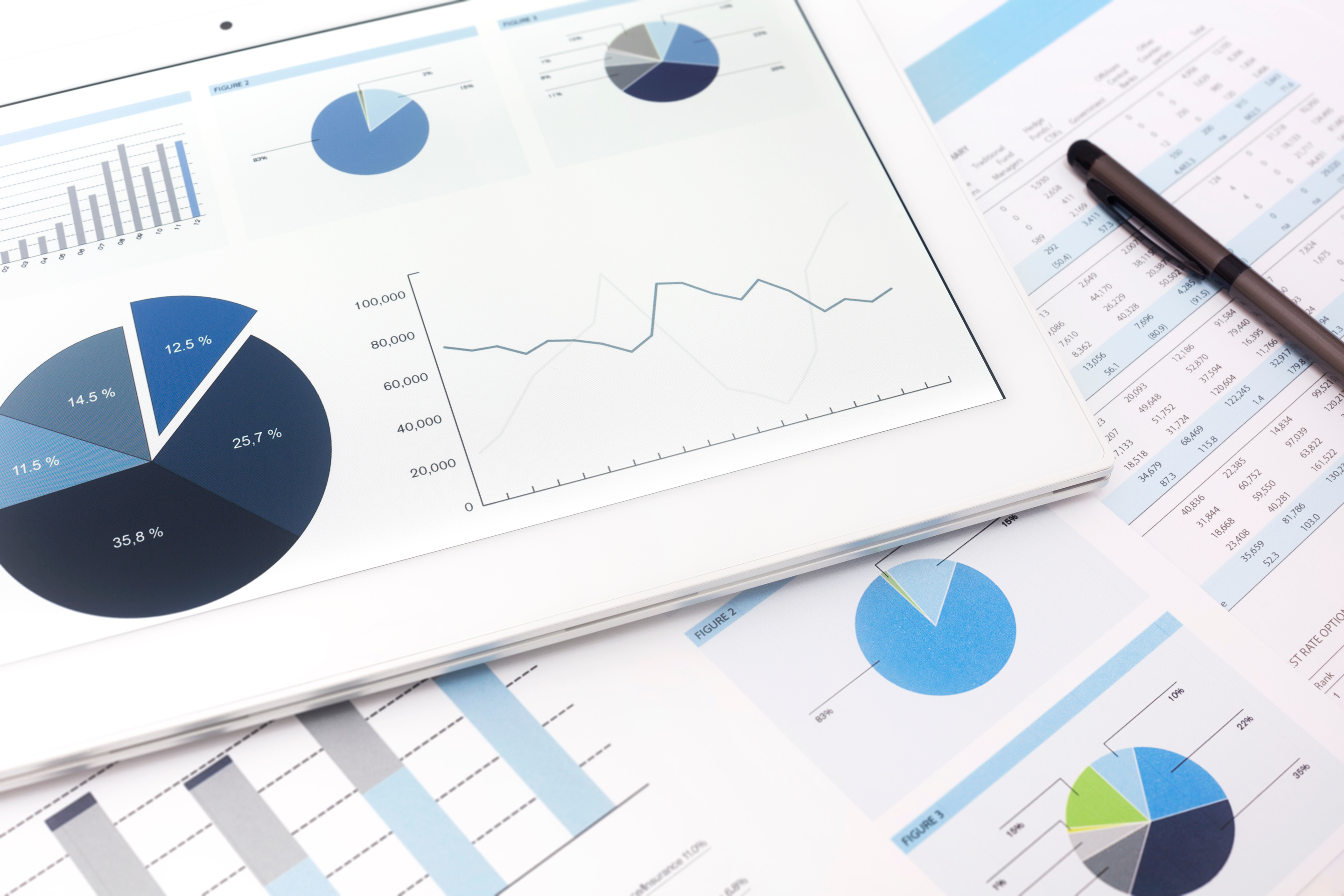 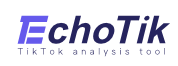 Monthly List and Analysis
TikTok Shop US Station's June List: The sales champions of the five major categories are unveiled for the first time!
TikTok Shop US Station's July List: There are already 4 shops with monthly sales of over one million US dollars, and the dark horse category emerges
TikTok Shop US Station's August List: Shops with monthly sales of over 5 million US dollars have emerged, and the overall ranking has changed significantly
TikTok Shop US Station's September List: The monthly GMV of the US station has reached 100 million US dollars, and the competition among top shops is fierce
The first wave of TikTok Shop's Black Friday List! The sales champion shop leads by a wide margin, and fully managed stores are emerging
A group of Amazon sellers rushed into TikTok Shop to clear their goods...
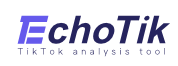 Introduction of the EchoTik platform
EchoTik is a third-party data analytics platform and AI tool for overseas short-video and live-streaming e-commerce on TikTok. In May 2023, it completed tens of millions of angel round financing. The core members are mainly from Xiaomi, Kingsoft, and Tencent. The team members have practical experience in multiple scenarios of large-scale e-commerce front-end and back-end, deeply understand the core data indicators and logic of e-commerce, and are able to maturely handle data technology requirements, providing accurate positioning and effective suggestions for e-commerce sellers and traffic influencers in product selection.
EchoTik will continuously accompany you to explore new opportunities in global video and live commerce, and provide you with TikTok-related information as well as product selection and operation guidance. Welcome to follow the public account: EchoTik, reply with 【干货】, contact the official assistant, and get the TikTok operation knowledge map for free, and join the high-quality TikTok communication group.
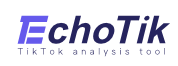 Why choose EchoTik?
Professional, dedicated, and innovative TikTok e-commerce data SaaS
• TikTok data analysis
Possessing the most professional and comprehensive data and indicators, 13 popular rankings and 2 panoramic views help you fully understand the TikTok market; 14 dimensions and more than 60 indicators to help you select products; 17 dimensions and more than 100 indicators to help you filter and analyze influencers.
· Live room monitoring
Real-time live room traffic monitoring; Obtain minute-level traffic, interaction, and sales data, learn from excellent live-streaming rooms, and optimize live-streaming strategies.
· Exclusive tool plug-in
Exclusive browser plug-in. With just one click on the TikTok official website, analyze influencers, select products, discover live commerce videos and sort and collect them; Industry's first AI toolbox, based on ChatGPT, uses the most advanced artificial intelligence technology to help you improve the efficiency of TikTok business.
· Professional and efficient service
The core team communicates directly with you; Responds quickly to your needs, upgrading on average every two weeks; Simple and affordable pricing, unlimited use of data analysis functions.
Thanks for supporting EchoTik!
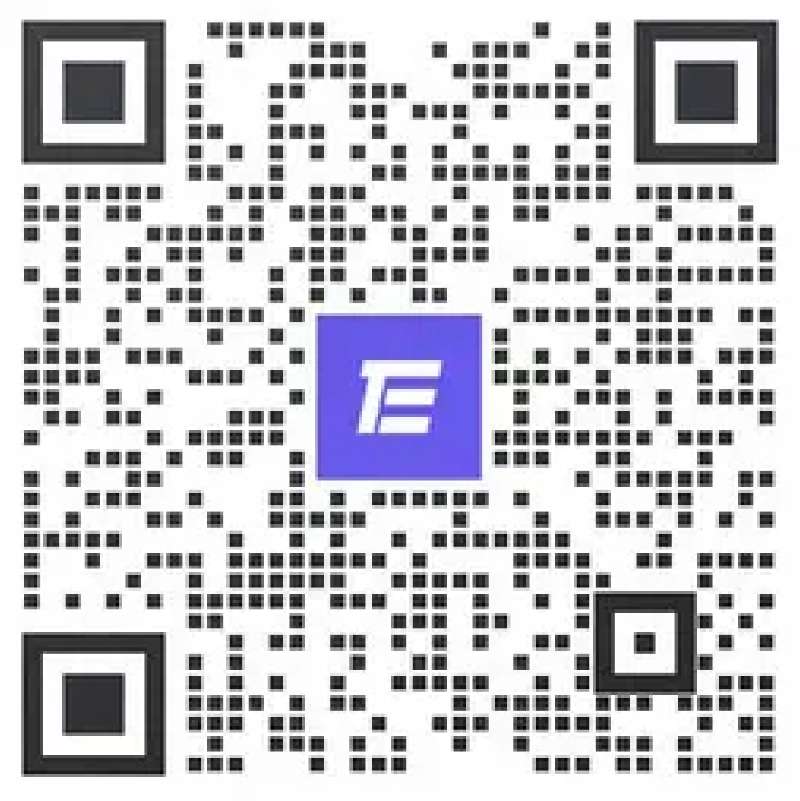 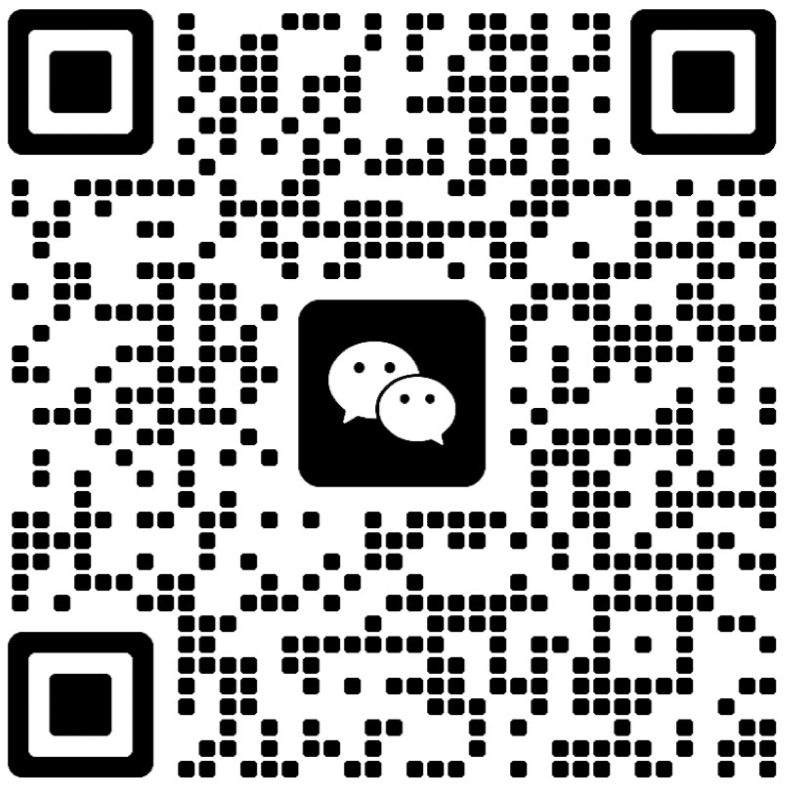 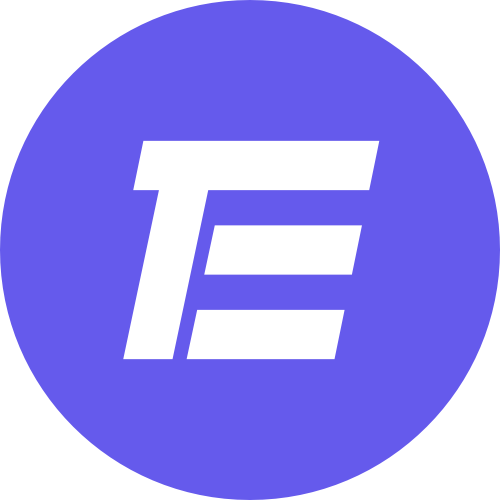 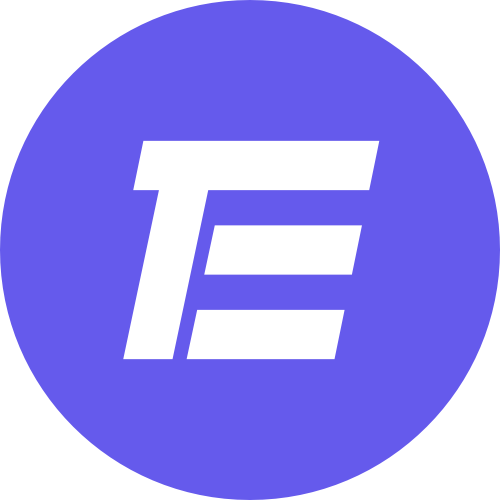 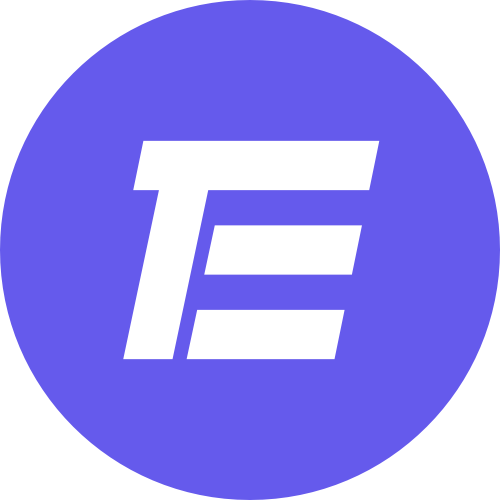 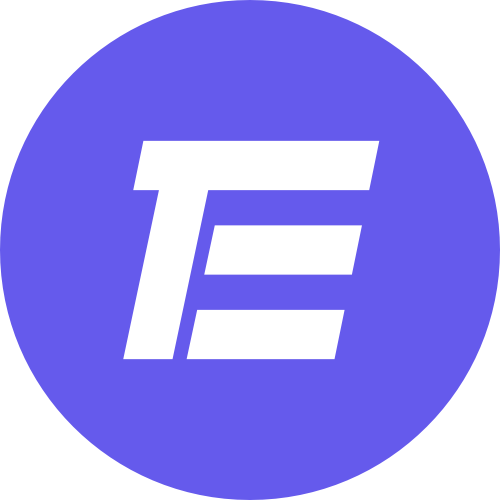 EchoTik official website
EchoTik official account
Contact us
Business cooperation
Official website: https://echotik.live
Work email: market@echosell.com